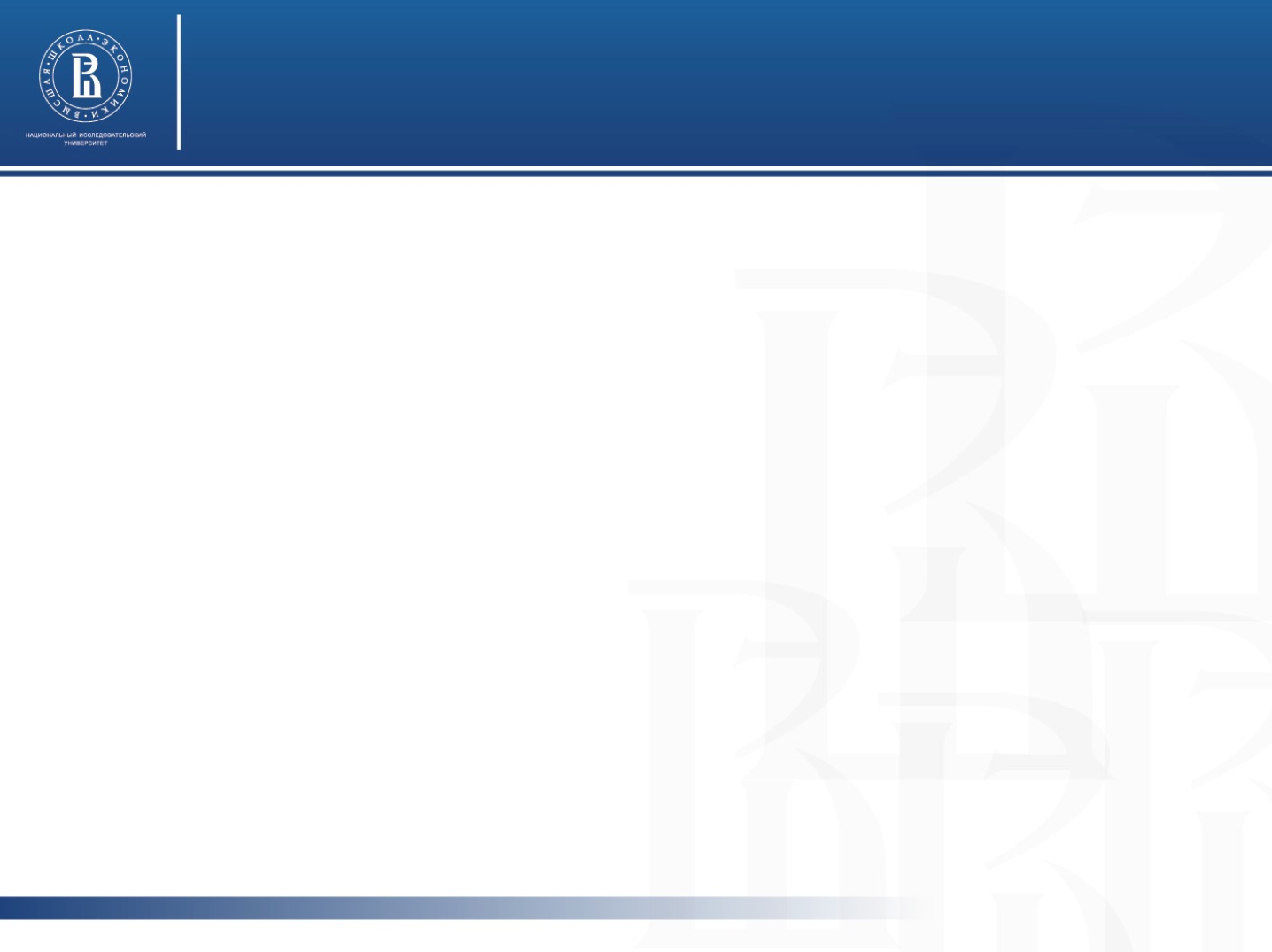 Эффекты инновационного взаимодействия школ и Пермского кампуса НИУ ВШЭ: итоги года
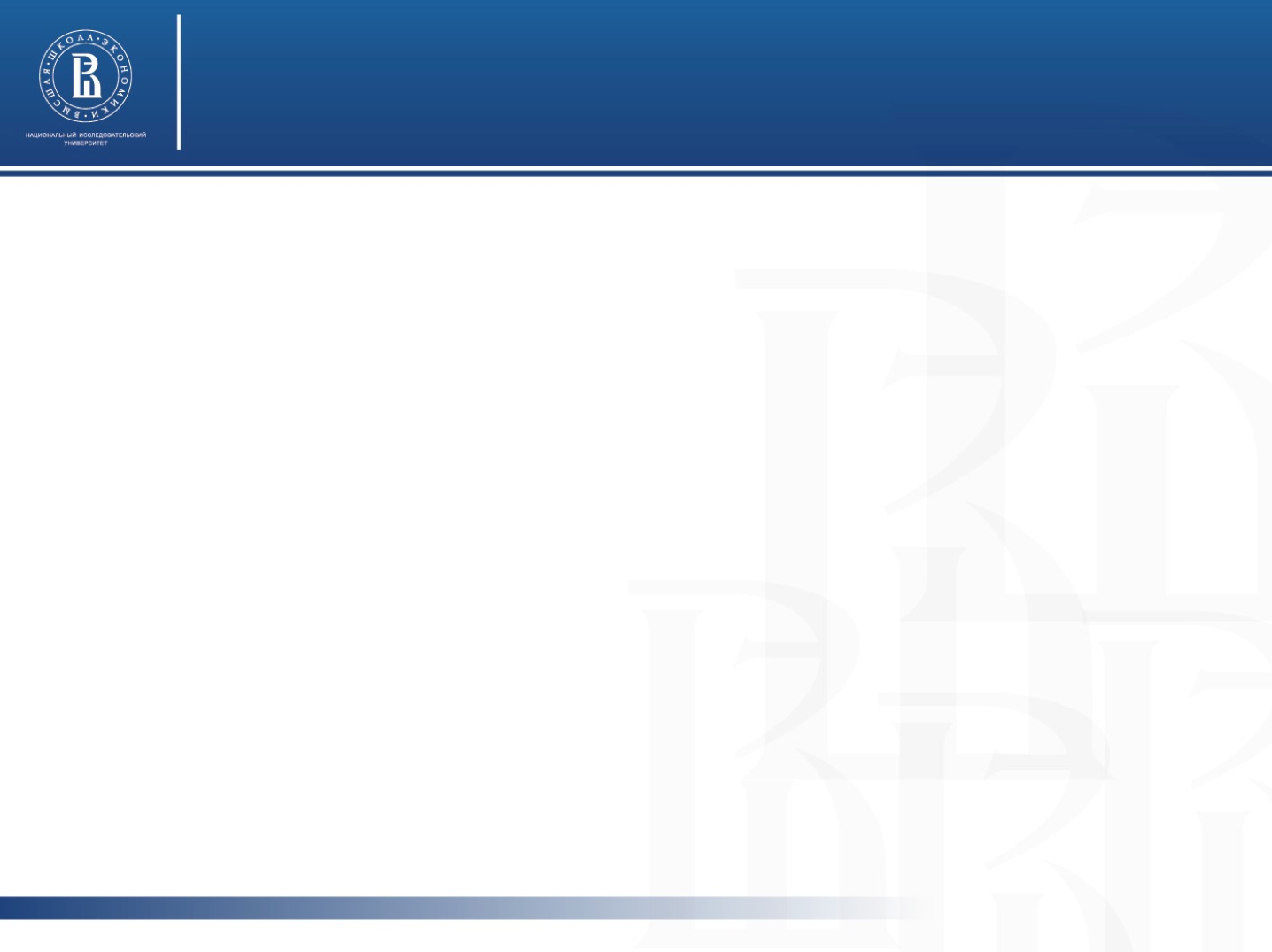 Основные направления       взаимодействия:
1. Университетский Округ 2. Университетско-школьный кластер3. Университетские классы Вышки4. Олимпиада учителей «Профи»
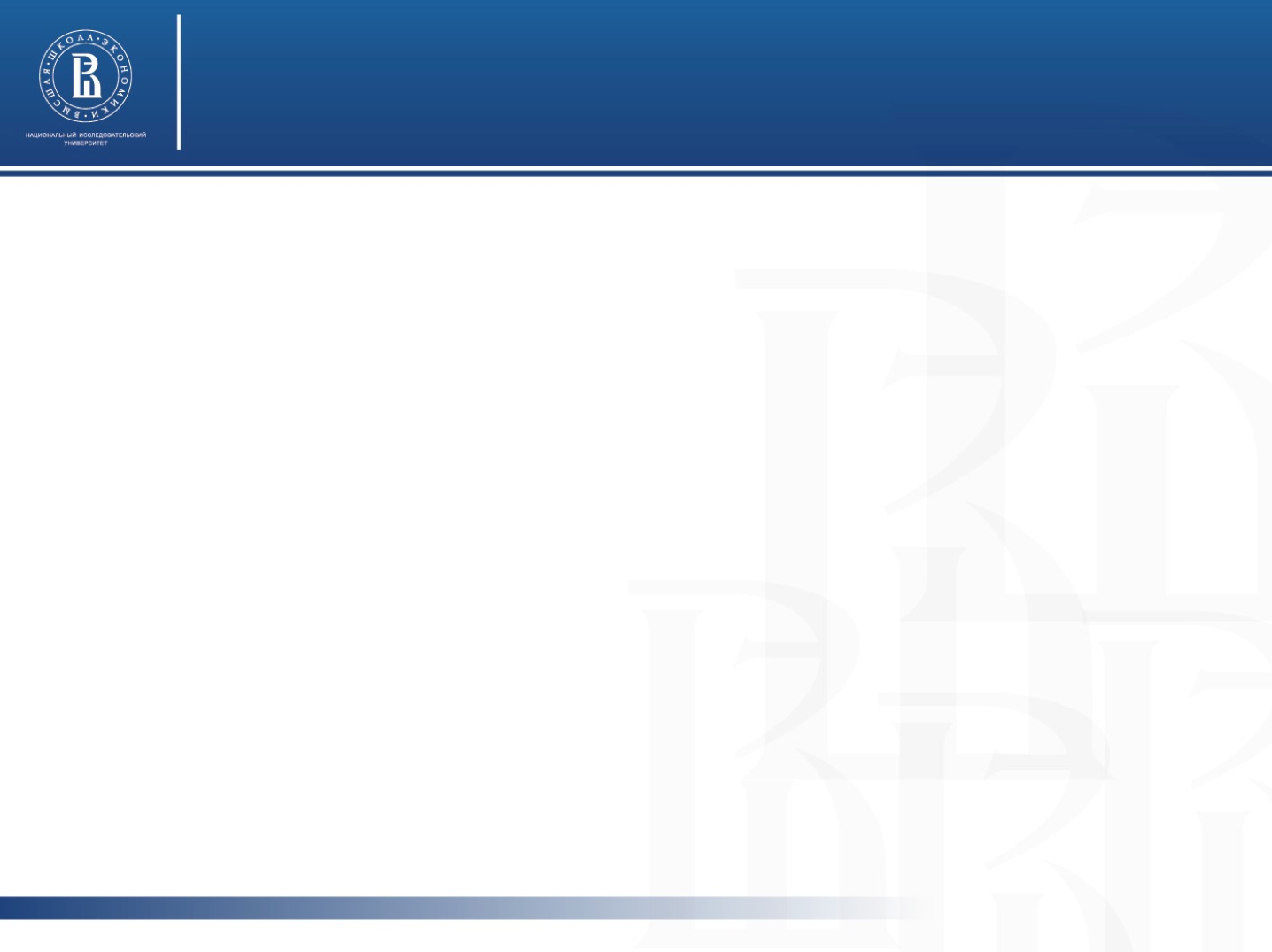 Международная олимпиада учителей «ПРОФИ»
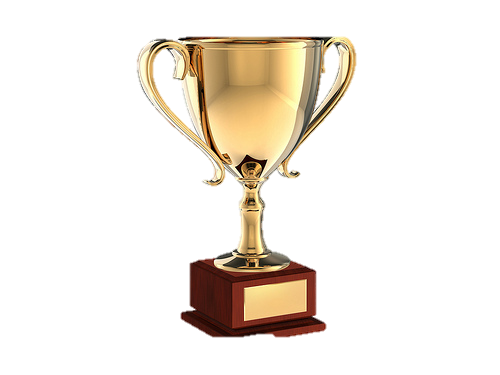 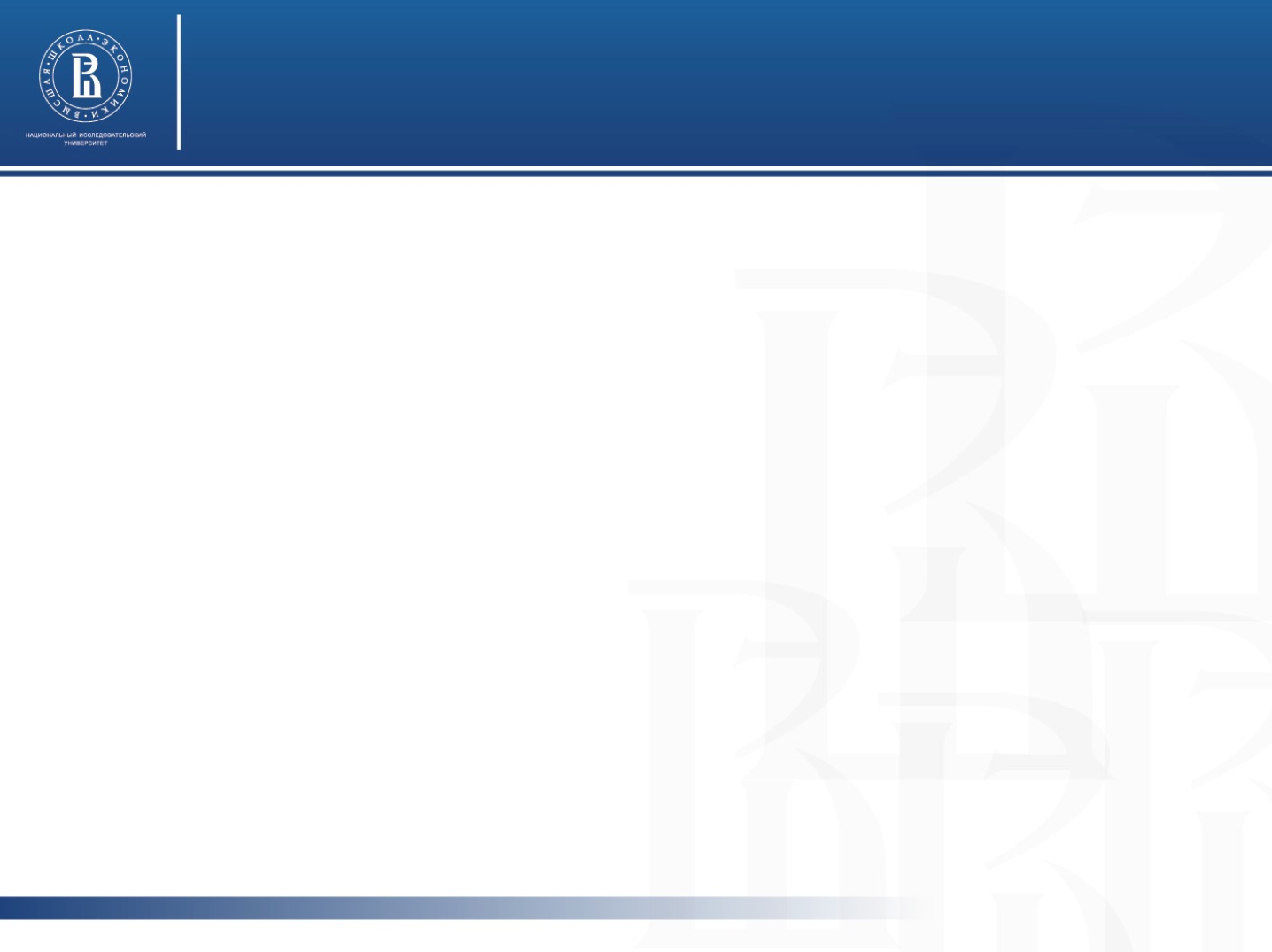 Цели и задачи Олимпиады
Проектируемая цель Олимпиады – проведение независимой экспертизы уровня предметной компетенции учителей в формате уникального конкурсного состязания
[Speaker Notes: Олимпиада «ПРОФИ» как конкурс профессионального мастерства стал органичным элементом системы образования Пермского края. Он не только предоставляет возможность каждому учителю определить свой уровень предметной компетенции, но и стал мощным стимулом к профессиональному самосовершенствованию. Являясь объективным способом диагностики профессионального уровня учителя, Олимпиада «ПРОФИ» позволяет, в конечном итоге,  эффективно управлять качеством школьного образования в новом формате.
Методика проведения олимпиады «ПРОФИ» постоянно совершенствуется, и сейчас уже можно говорить о массовом многопрофильном инновационном образовательном продукте, спрос на который предъявляется всеми участниками образовательного процесса в сфере среднего общего, среднего профессионального и даже высшего образования.]
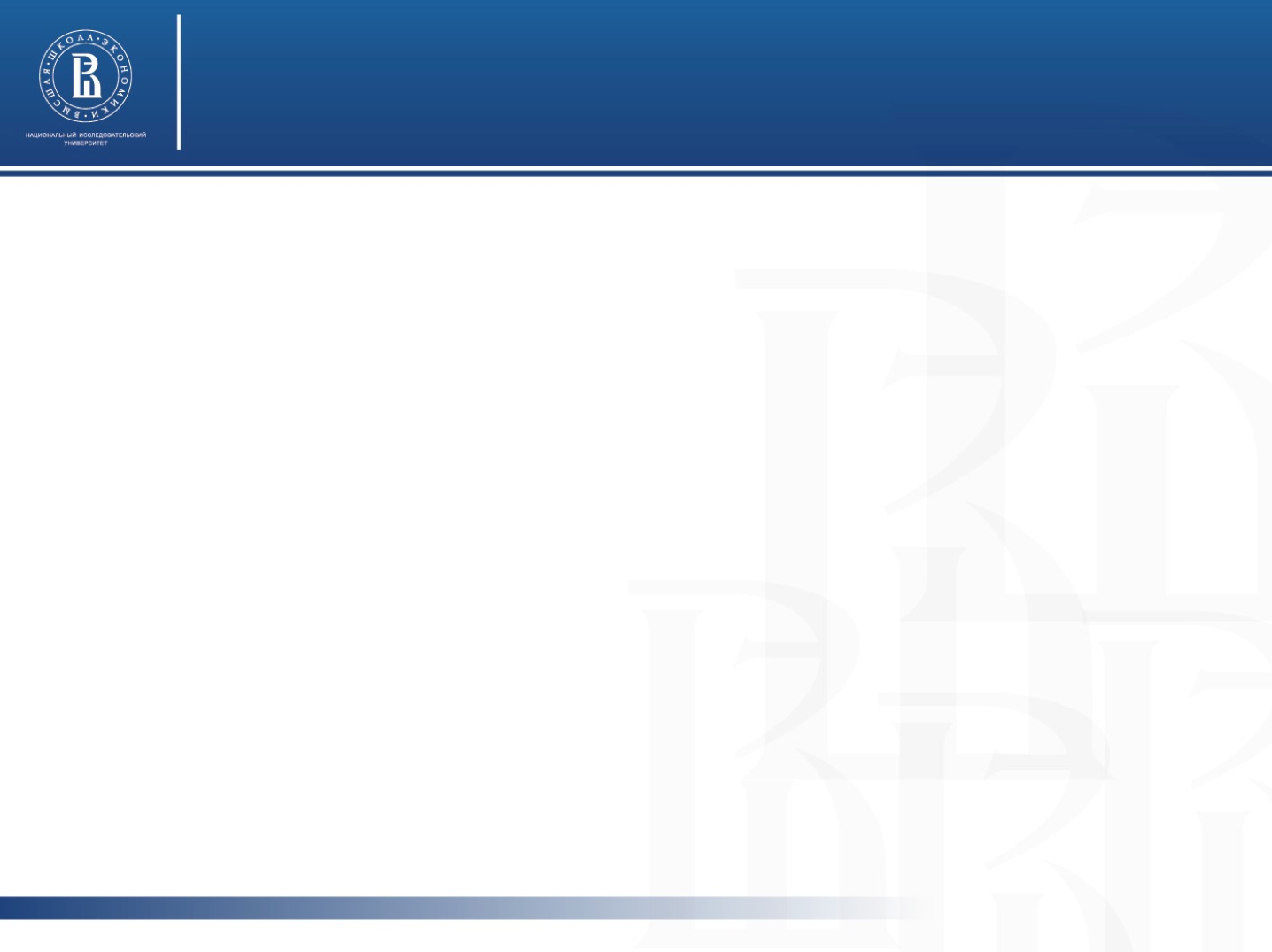 Цели и задачи Олимпиады
Ключевыми задачами проведения Олимпиады являются:
выявление, поддержка и поощрение творчески работающих учителей, обладающих высоким уровнем сформированности предметных компетенций;
объективная независимая оценка предметных компетенций учителя c предоставлением индивидуальных результатов каждому учителю и обобщённых данных органам управления образованием;
инновационная форма повышения квалификации педагогов
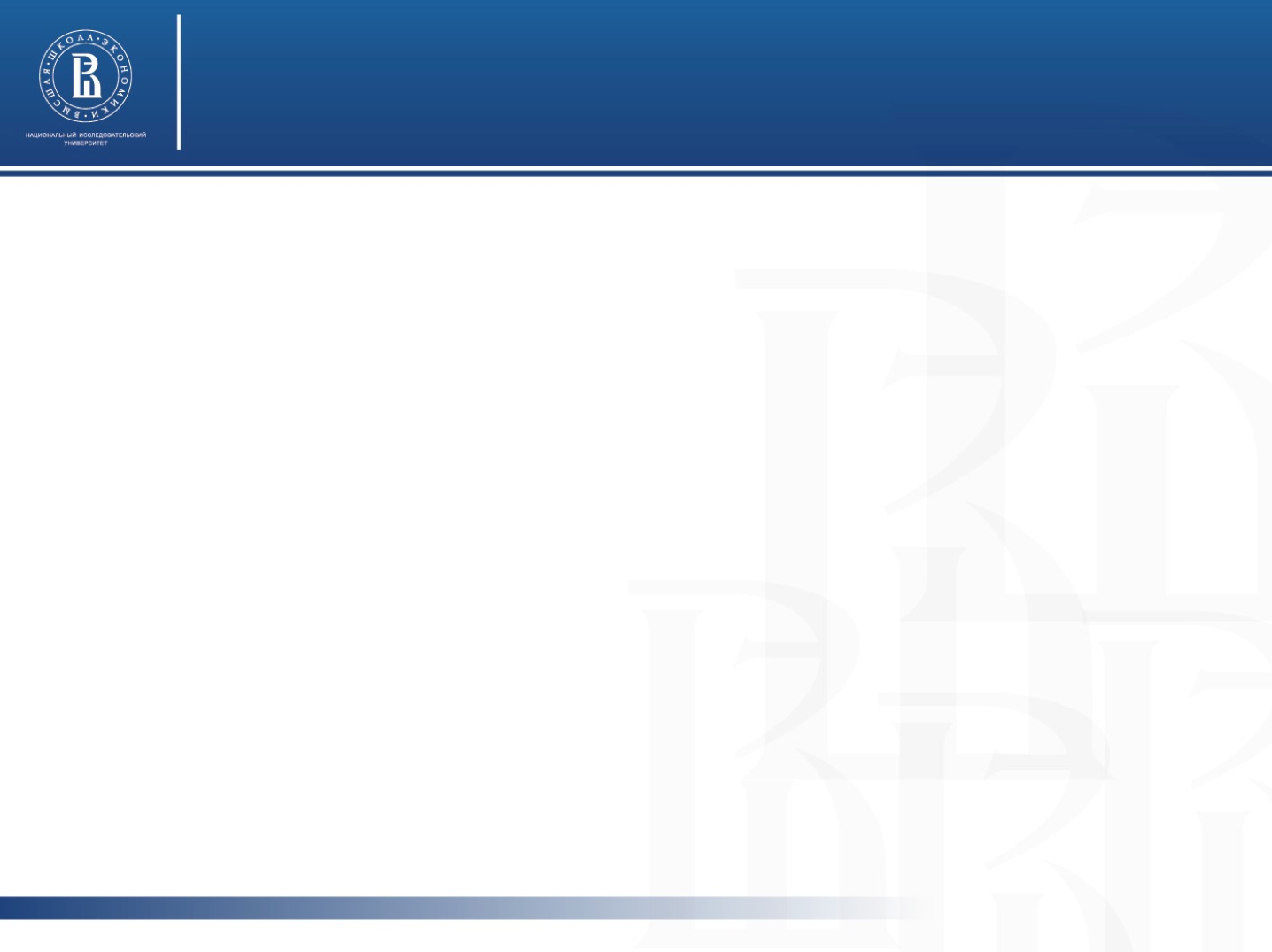 История проведения олимпиады
2008
Математика, Русский язык, Экономика, Английский язык
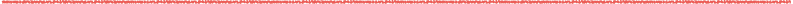 2009
Математика, Русский язык, Экономика, Английский язык, Информатика
Математика, Русский язык, Экономика, Английский язык,
Информатика, Обществознание
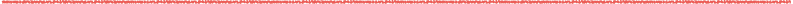 2010
Математика, Английский язык, Химия,
Физика, Биология, Информатика
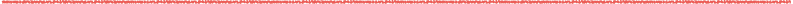 2011-2012
Математика, Английский язык, Химия, Физика, Биология, Информатика, Обществознание, История
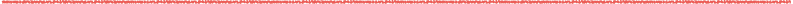 2013
Математика, Английский язык, Химия, Физика, Биология, Информатика, Обществознание
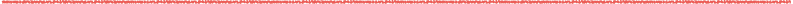 2013
Математика, Русский язык, Английский язык, Химия, Физика,
Биология, Информатика, Обществознание
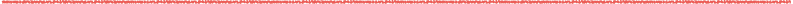 2015-2017
*В 2014 г. Олимпиада впервые вышла за границы Пермского региона, приняв в качестве участников педагогов из других регионов Российской Федерации (50 регионов) и стран СНГ (Армения, Азербайджан, Белоруссия, Кыргызстан, Казахстан).
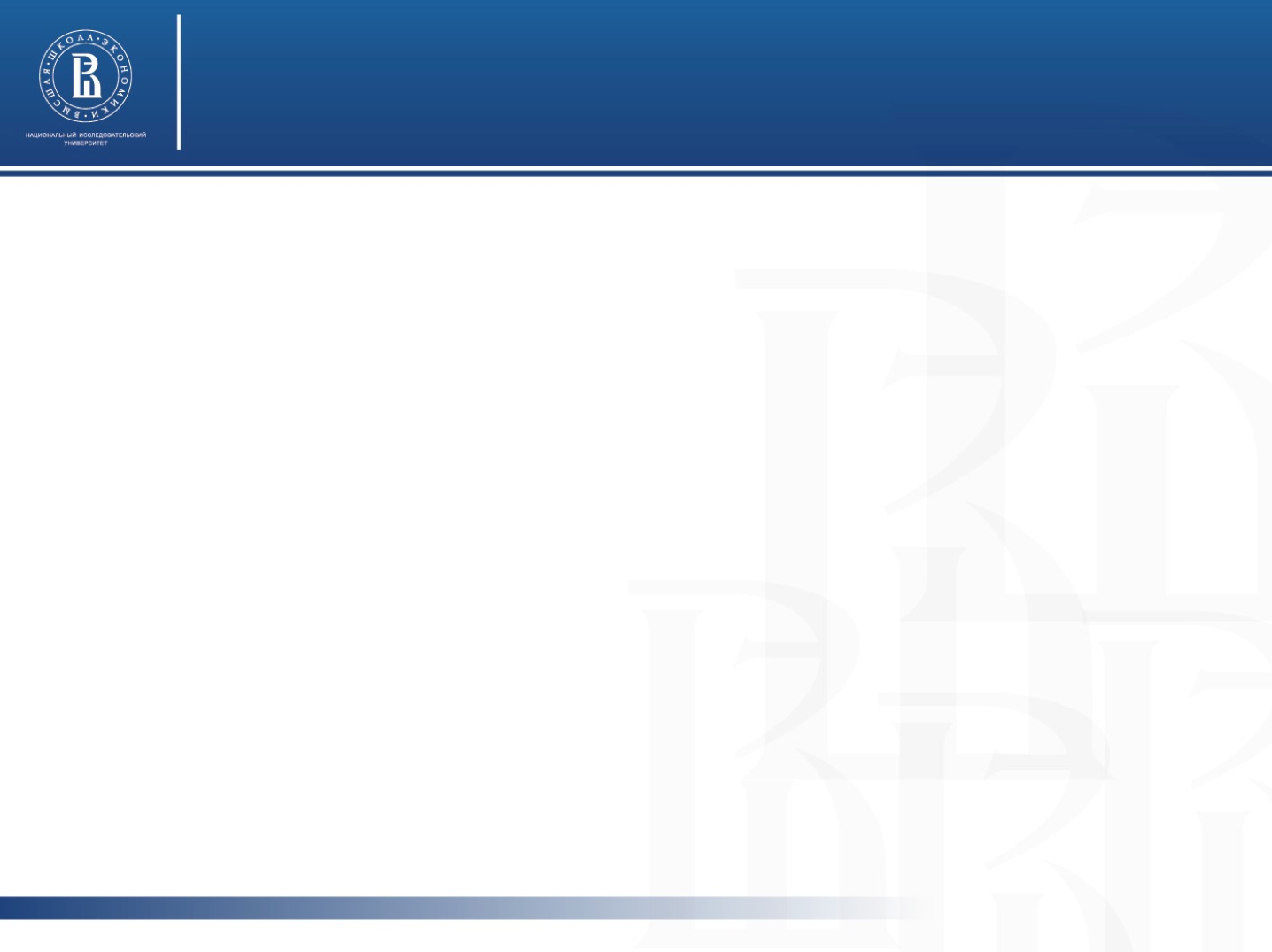 Предметы 2017 г.
Математика**
Русский язык**
Английский язык
Обществознание
Биология*
Информатика
_____________________________
* Согласно ТЗ в 2015 г. проводится по химии, в 2016 г. – по физике, в 2017 г. – по биологии.
** Согласно ТЗ в 2015 – 2017 гг. будут носить статус международных конкурсных состязаний.
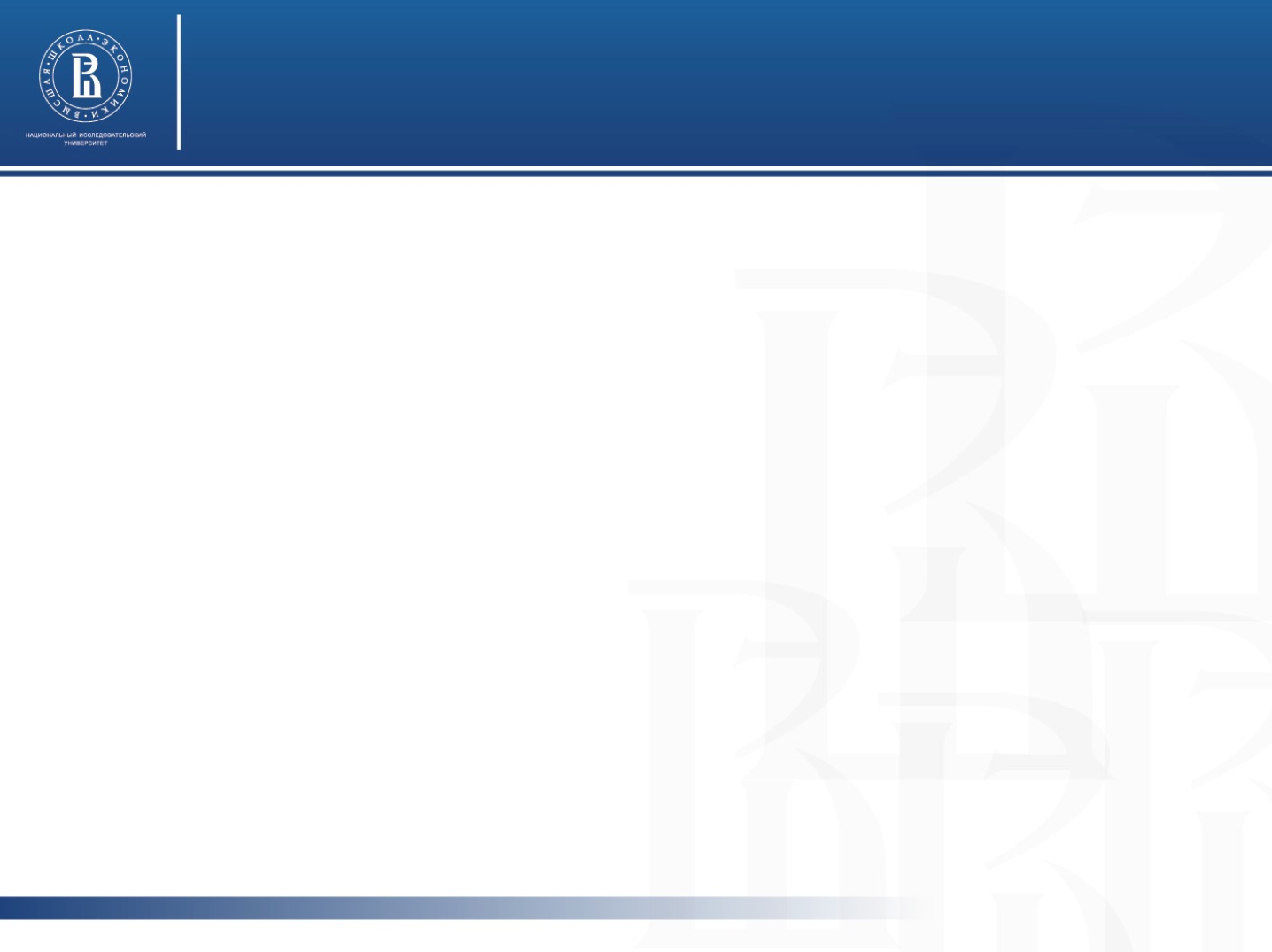 Количество участников
В 2017 г. Олимпиада по математике будет проведена в Евразии и Америке
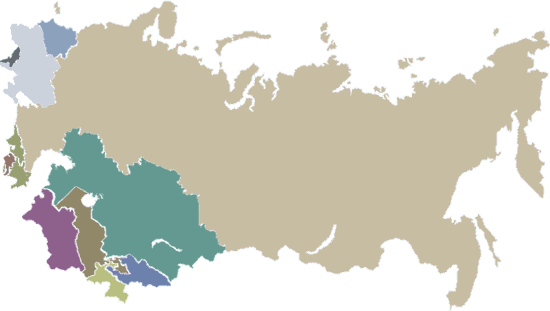 В 2016 г. Олимпиада по русскому языку получила финансовую и организационную поддержку Минобрнауки РФ
В 2015 г. Олимпиада по русскому языку и математике получила статус международного конкурсного состязания
За 9 лет существования конкурса в нем приняло участие только по результатам 1-го тура Олимпиады более 35 тыс. учителей.
[Speaker Notes: В олимпиаде учителей «ПРОФИ-2016» приняли участие и выполнили задания почти 11000 учителей, что на 57,4% больше количества участников 2015 года. А с начала конкурса число участников выросло более чем в 30 раз! Беспрецедентное число участников и статус международной Олимпиады, сделали её уникальным явлением на образовательном пространстве России и стран СНГ!]
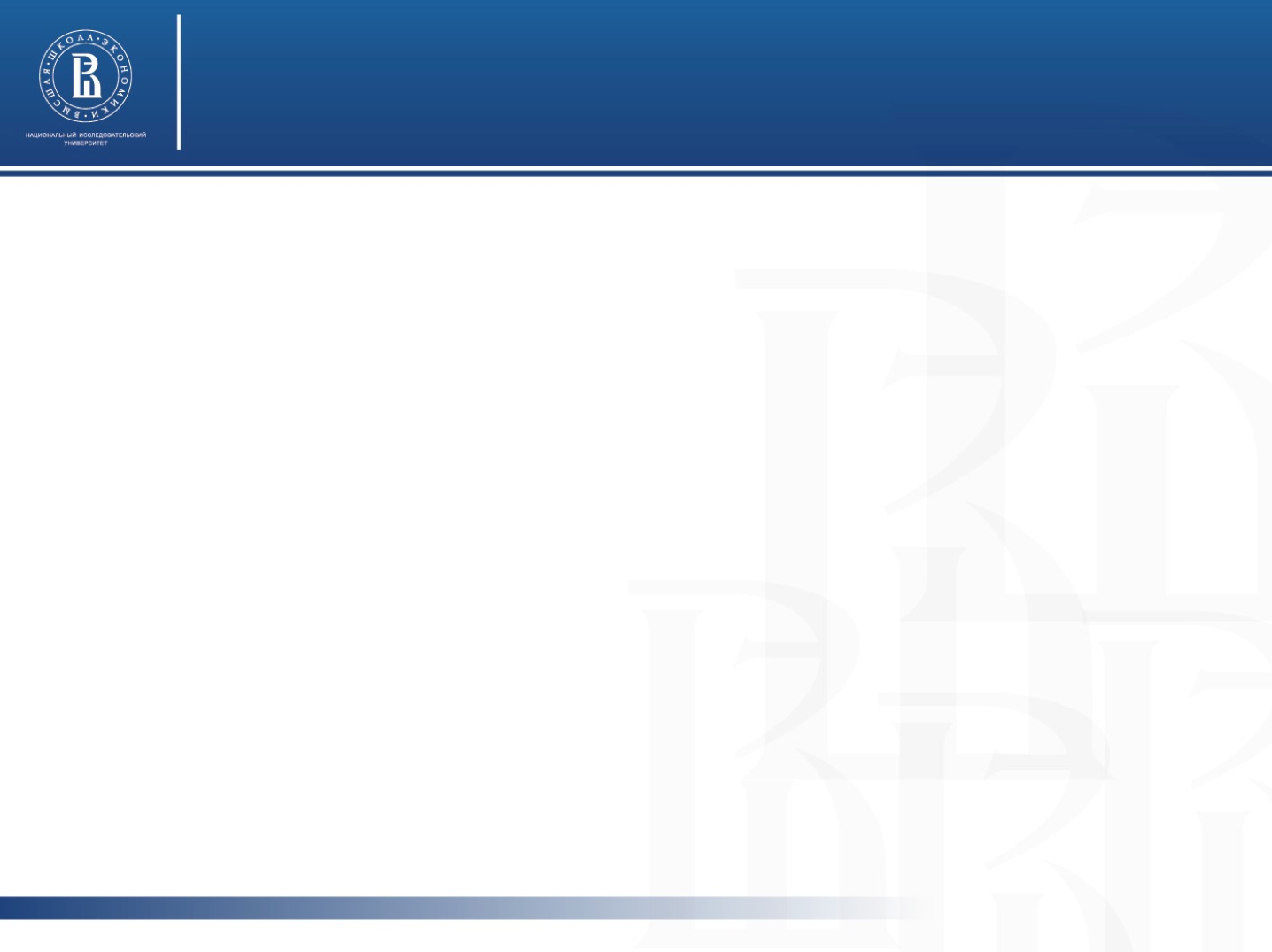 География участиярегионы-участники, 2016 г.
83 
региона-участника
Севастополь и Республика Крым, 281 чел.
Калининградская область, 34 чел.
Ставропольский край, 672 чел.
Республика Саха (Якутия), 605 чел.
Ростовская область, 336 чел.
Воронежская область, 128 чел.
Москва и Московская область, 205 чел.
Нижегородская область, 92 чел.
Пермский край, 5228 чел.
ХМАО, 98 чел.
Свердловская область, 167 чел.
Республика Башкортостан, 673 чел.
Новосибирская область, 98 чел.
Оренбургская область, 125 чел.
Республика Татарстан, 241 чел.
Саратовская область, 180 чел.
Республика Дагестан, 333 чел.
[Speaker Notes: В 2015 году количество регионов-участников Олимпиады выросло более чем на 40% с 55 до 78 регионов России. В 2016 еще на 5 – до 83.
Остались не охваченными только 4 региона РФ: Ненецкий автономный округ, Новгородская обл., Сахалинская обл. и Смоленская обл.]
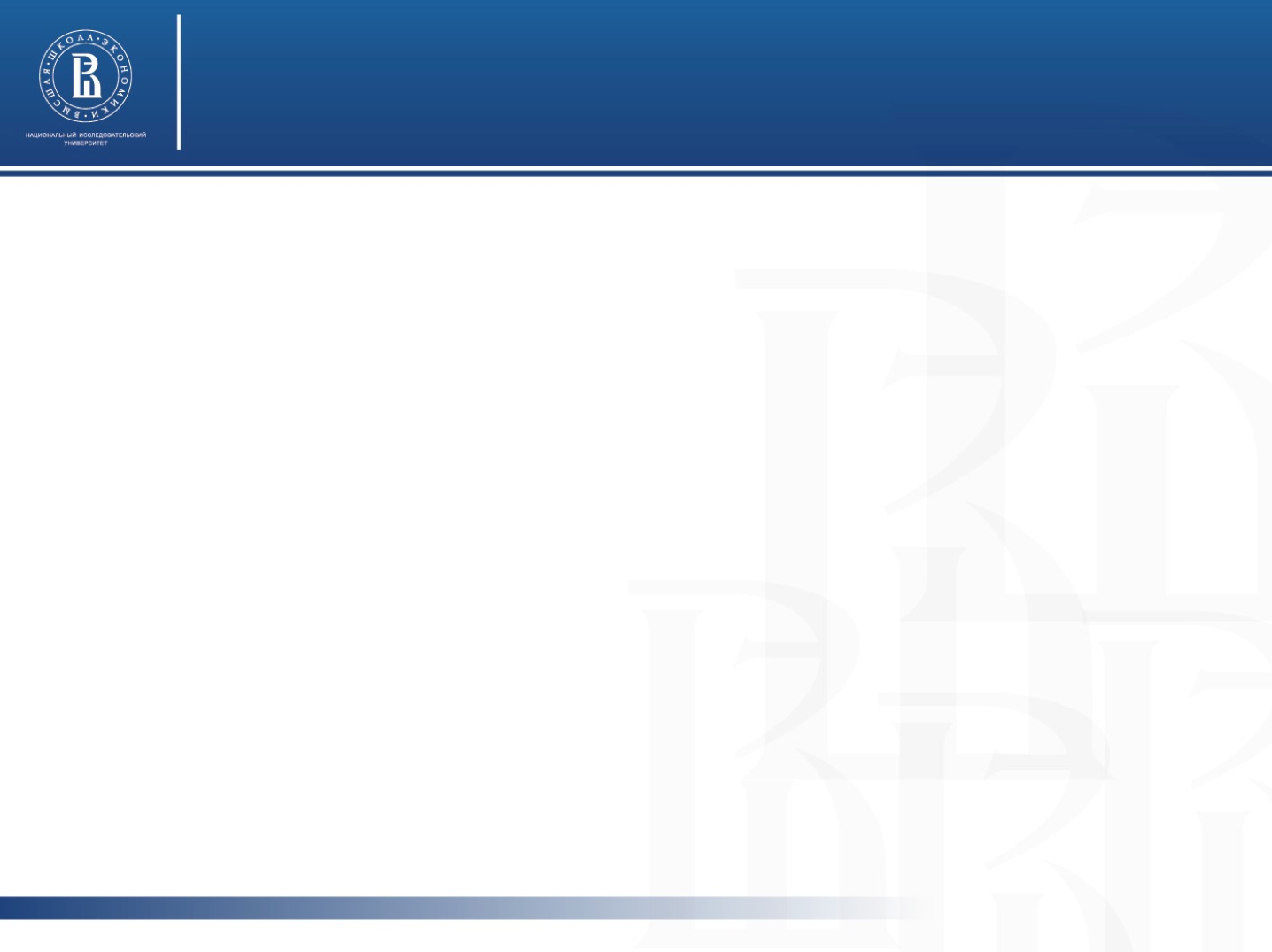 Пункты проведения 2-го тура олимпиады по математике и русскому языку, 2016 г.
13
834
площадок проведения 2-го тура
участника 2-го тура 396 – русский язык; 438 – математика
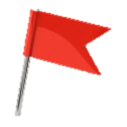 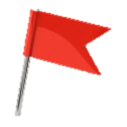 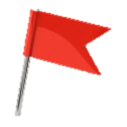 Нижний Новгород
19 чел
Москва
79 чел
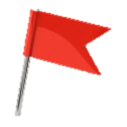 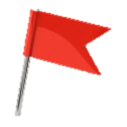 Воронеж
22 чел
Якутcк
56 чел
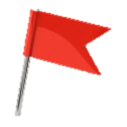 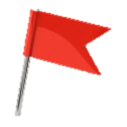 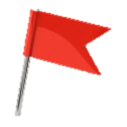 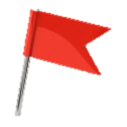 Ханты-Мансийск
3 чел
Пермь
419 чел
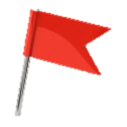 Казань
39 чел
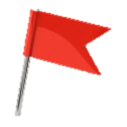 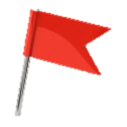 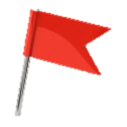 Симферополь
14 чел
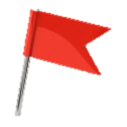 Ростов-на-Дону
47 чел
Уфа
69 чел
Оренбург
13 чел
Новосибирск
11 чел
Ставрополь
48 чел
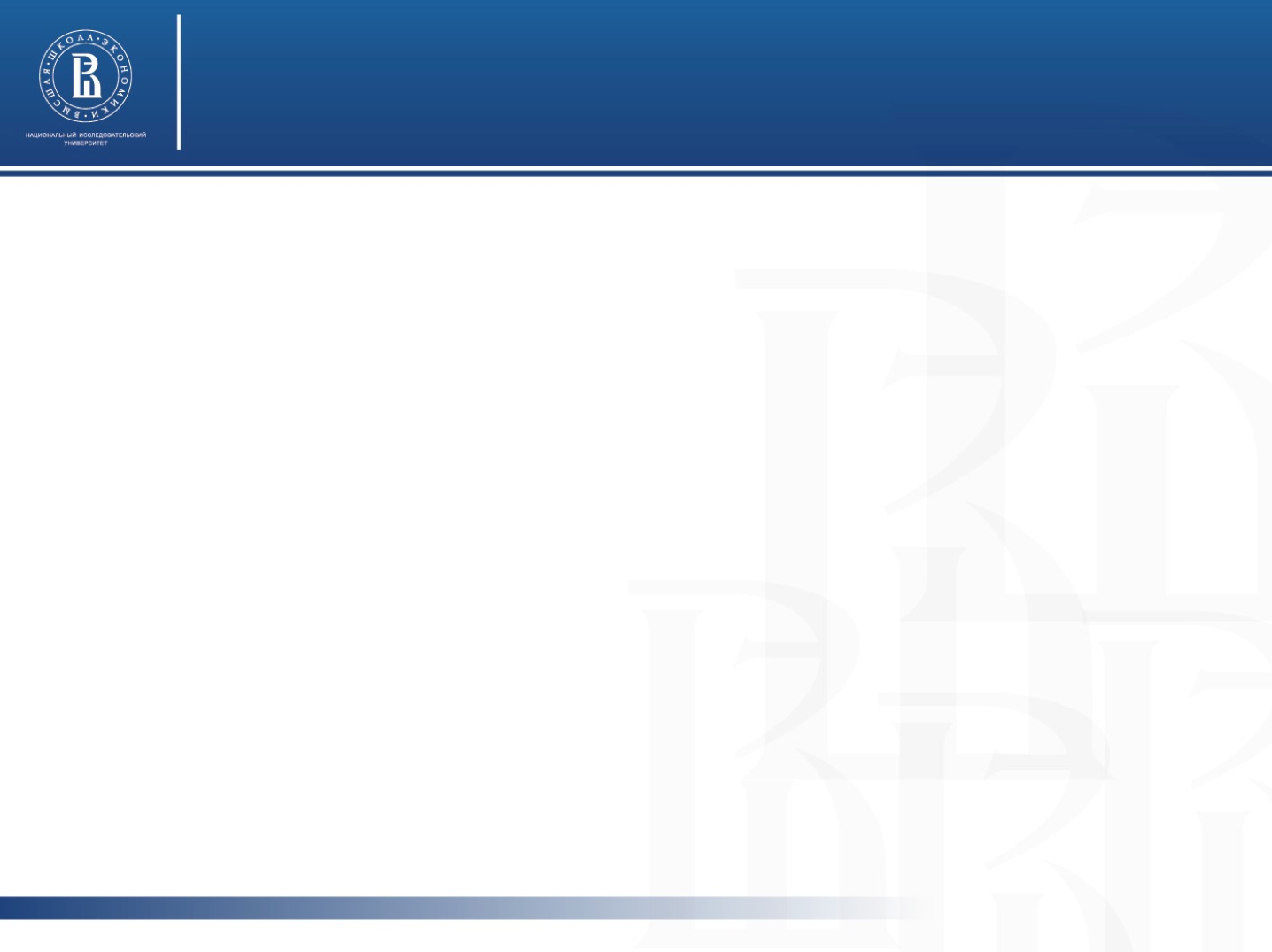 Пункты проведения 2-го тура олимпиады 
по английскому языку, физике, информатике и обществознанию
3
878
площадки проведения 2-го тура
участников 2-го тура
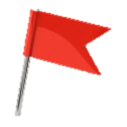 Нижний Новгород
41 чел
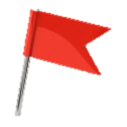 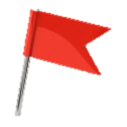 Москва
118 чел
Пермь
719 чел
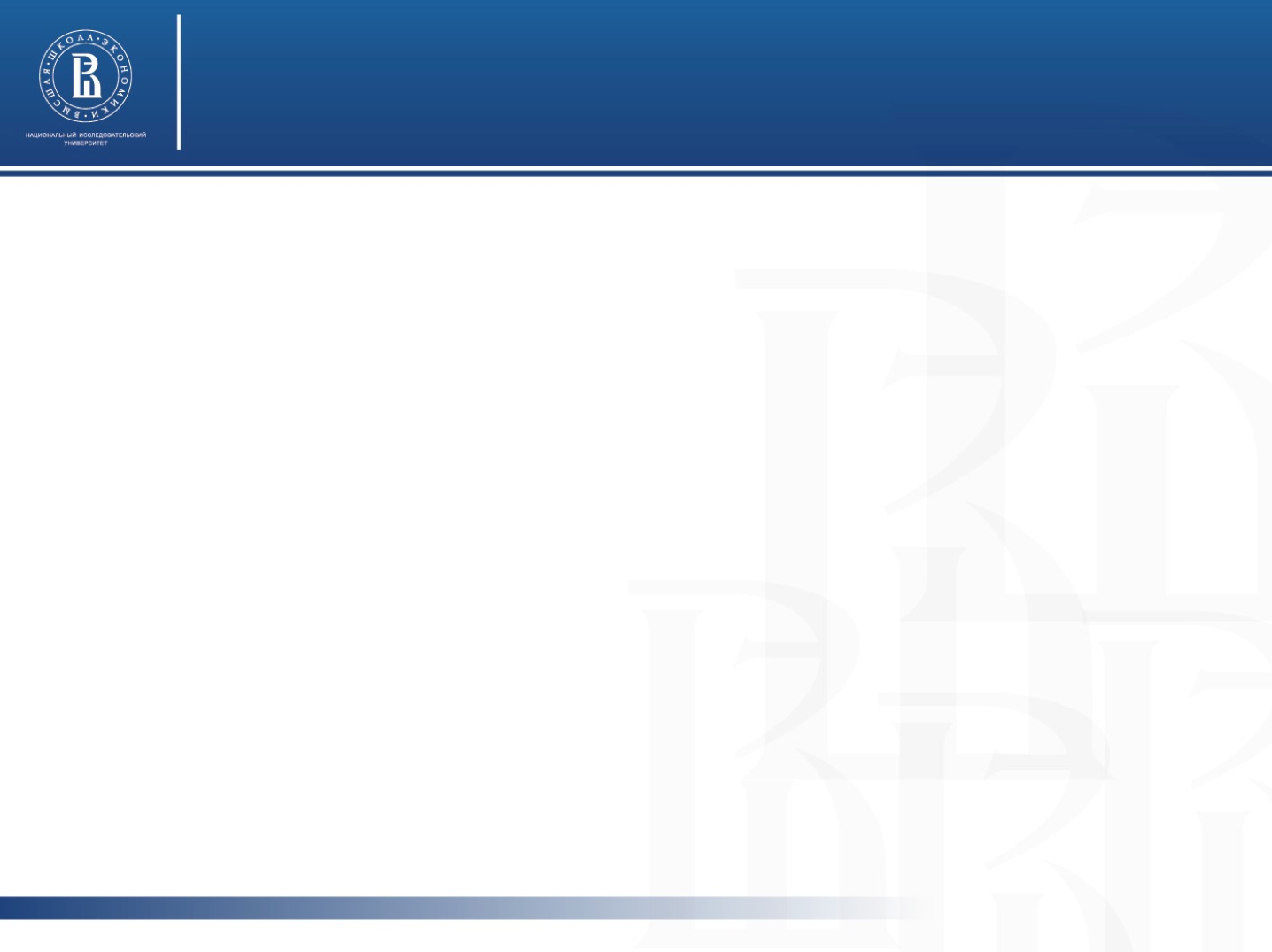 Количество участников по предметам, 2016
[Speaker Notes: За девять лет существования конкурса в нем приняло участие только по результатам 1-го тура Олимпиады более 35 тыс. учителей. Большинство из них – учителя Пермского края. Однако в последние два года наметилась тенденция увеличения количества участников из других регионов: 2014 год – 8,6%, 2015 год – 31,3%, 2016 год – 52%.]
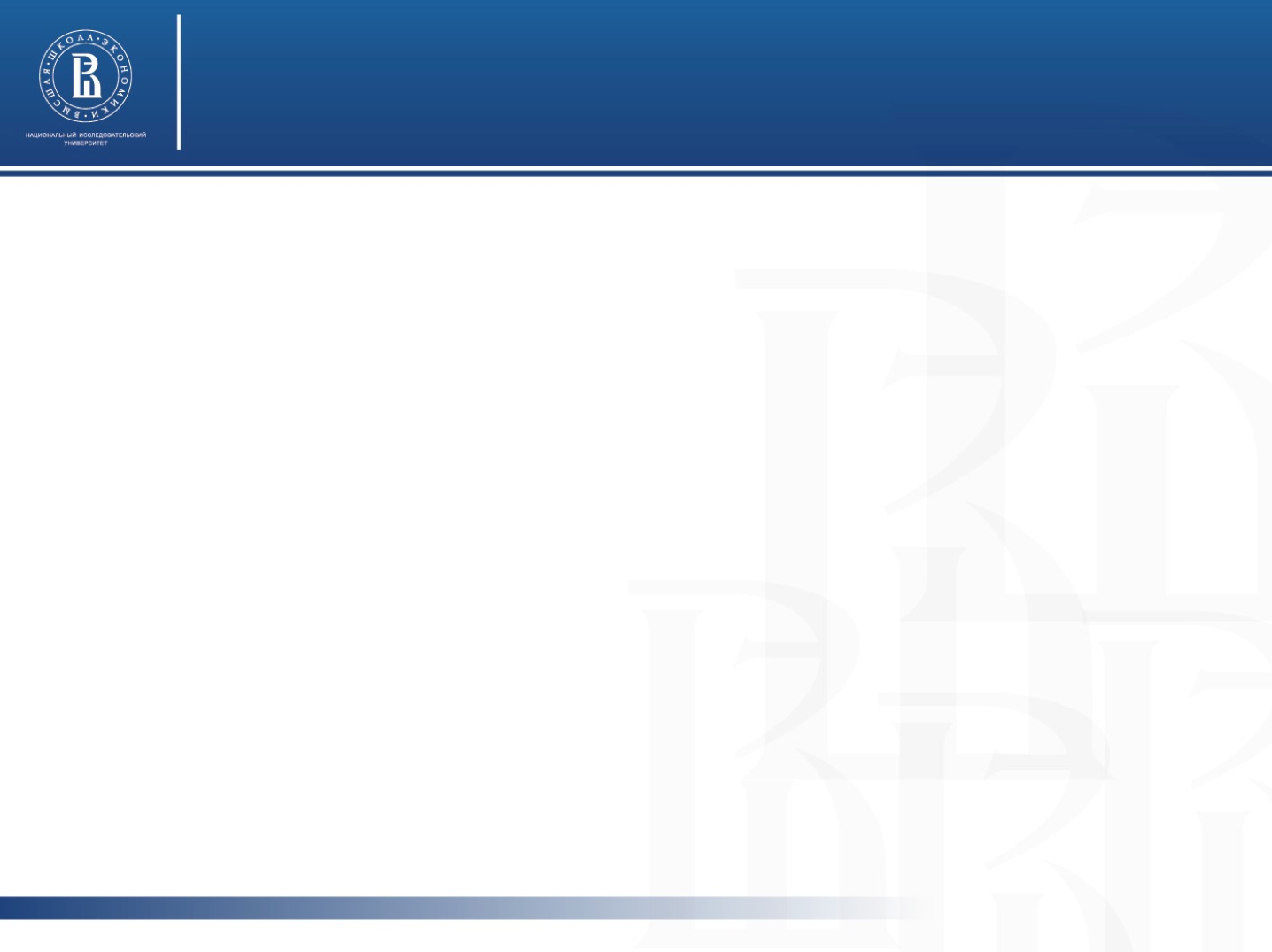 Ценность результатовдля органов управления образованием
Олимпиада дает объективную информацию об уровне предметной компетенции учителя.
На основе результатов Олимпиады выстраивается дифференцированное (адресное) повышение квалификации* каждого педагога.
Олимпиада позволяет производить отбор и сертификацию специалистов в комиссию по проверке ЕГЭ.
_________________________________
*в 2011 году учителя английского языка были обучены по программе CELTA, учителя биологии и физики – по специально разработанной программе.
[Speaker Notes: Олимпиады «ПРОФИ-КРАЙ» помогают заботиться о профессиональной компетенции педагогов по линии повышения уровня предметных знаний. Происходит организация адресного обучения, дифференцированного по уровню подготовленности учителя. Такая схема повышения квалификации с недавнего времени реализуется в Пермском крае.
Например, по результатам Олимпиады 2011 года двести учителей английского языка, принявшие участие во втором туре и возглавившие рейтинг, прошли курсы повышения квалификации. Те, кто оказался в первой сотне, были разделены на 4 группы по 25 человек и в течение месяца обучались по программе CELTA (CELTA (Certificate in English Language teaching to Adults) – сертификат, подтверждающий квалификацию преподавателя английского языка. Программа рассчитана на людей, как уже имеющих опыт преподавания, так и новичков без преподавательского опыта. Сертификация ведётся от имени Cambridge ESOL специально приглашенными преподавателями из Великобритании (Cambridge ESOL (англ. English for Speakers of Other Languages), Кембриджские экзамены — группа экзаменов по английскому языку, проводимых одноимённым подразделением экзаменационного совета Кембриджского университета (UCLES (University of Cambridge Local Examinations Syndicate) — подразделение Кембриджского университета — создано в 1858 году с целью проведения экзаменов в школах. Позднее его функции были расширены)). 
По окончании учителя сдавали экзамен на сертификат, подтверждающий уровень квалификации преподавателя английского языка. Вторая сотня учителей проходила курсы в ПГПУ, где тоже была подготовлена специальная программа, учитывающая разную подготовленность учителей. Для участников олимпиады не вошедших в ТОП200 совместно с департаментом образования была разработана программа повышения квалификации, предполагающая дифференцированный подход к повышению квалификации учителей, вплоть до того, что с самыми отстающими занятия проводились индивидуально.
Аналогичная схема реализуется по всем предметам органами управления образования на различных уровнях.]
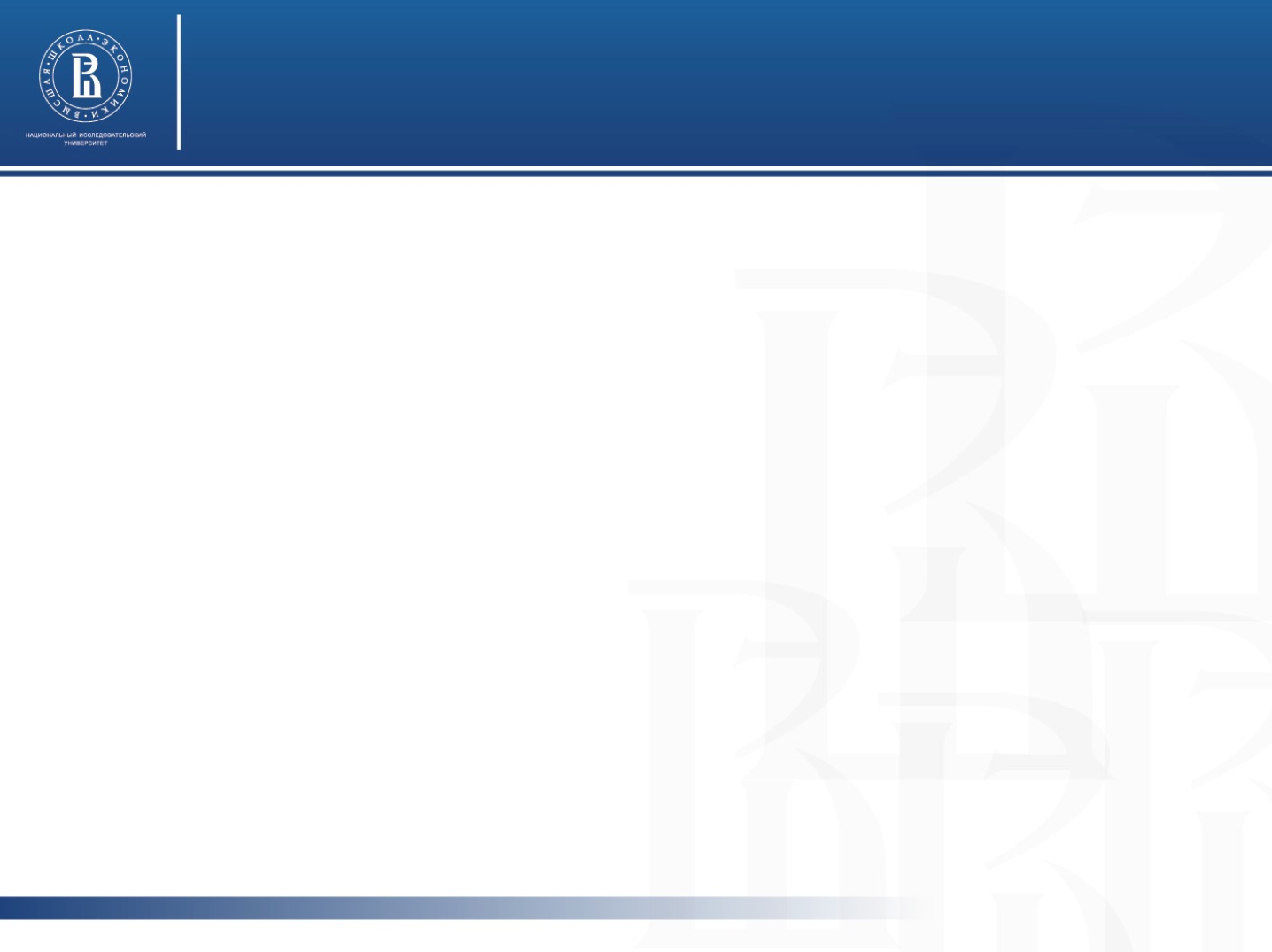 Ценность результатовдля органов управления образованием
Анализ динамических рядов данных и сравнение их с результатами ЕГЭ школьников позволяет судить об успехах реализуемых мер в сфере общего образования, а в случае необходимости, корректировать разработанные сценарии региональной политики.
[Speaker Notes: За семилетний период проведения олимпиад «ПРОФИ» (2008–2015 годы) в НИУ ВШЭ – Пермь сформирована большая информационная база данных результатов независимой диагностики предметных знаний учителей. По результатам каждой Олимпиады НИУ ВШЭ – Пермь представляет в Министерство образования и науки Пермского края аналитические справки, на основе которых выстраивается деятельность по повышению квалификации работников образовательной системы Пермского края.]
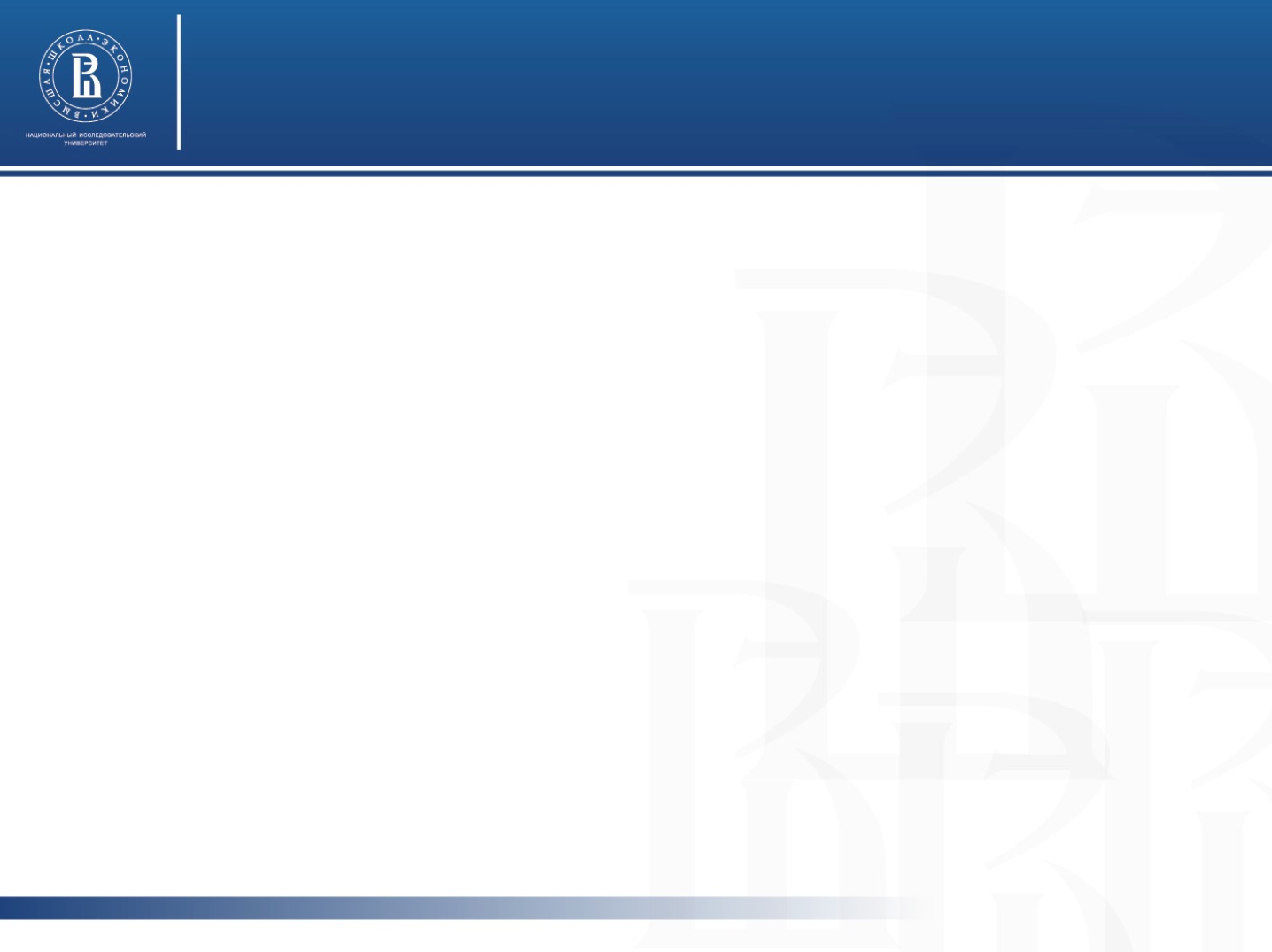 Ценность результатовдля органов управления образованием
Олимпиада органично вписалась в образовательную систему Пермского края, стала частью системы аттестации учителей на 1-ю и высшую квалификационную категорию.
Результаты Олимпиады служат дополнительным критерием для построения рейтинга территорий и образовательных учреждений.
[Speaker Notes: Для органов управления системой образования на местном и региональном уровнях олимпиада «ПРОФИ-КРАЙ» и накапливаемая на ее основе база данных являются эффективным инструментом управления качеством образования (принятия управленческих решений). Информация об уровне предметной компетенции дает возможность дифференцированно подойти к повышению квалификации каждого педагога, а анализ динамических рядов данных и сравнение их с результатами ЕГЭ школьников позволяет судить об успехах реализуемых мер в сфере среднего образования Пермского региона.]
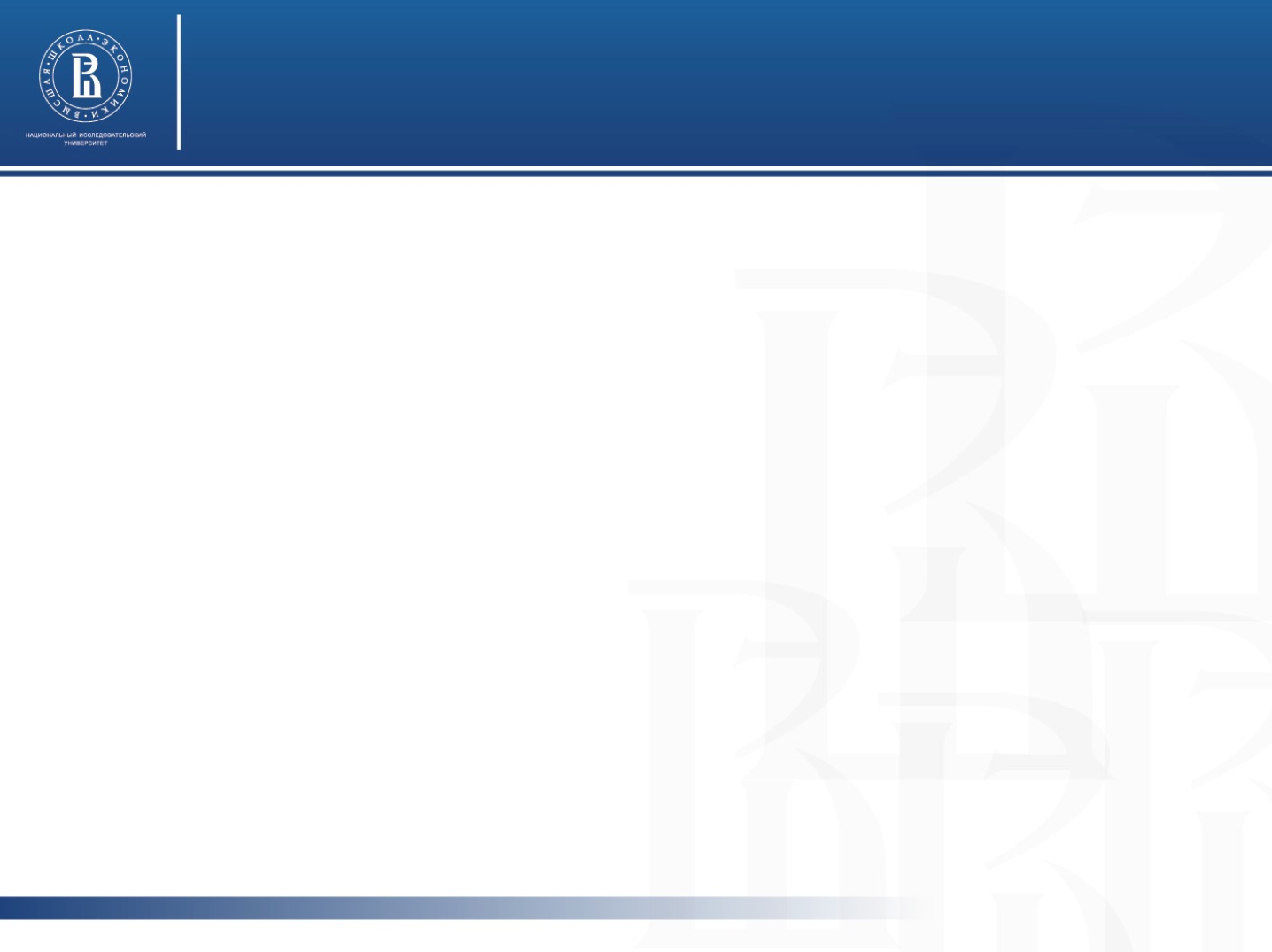 Положительные эффекты Олимпиады
Усиление конкуренции среди педагогов и, как результат, формирование стимулов к постоянному профессиональному росту.
Подкрепление авторитета учителя независимой оценкой знаний и тем фактом, что, участвуя в Олимпиаде, учитель тоже «сдаёт профессиональный экзамен», работает над своими ошибками и, тем самым,  продолжает учиться и расти
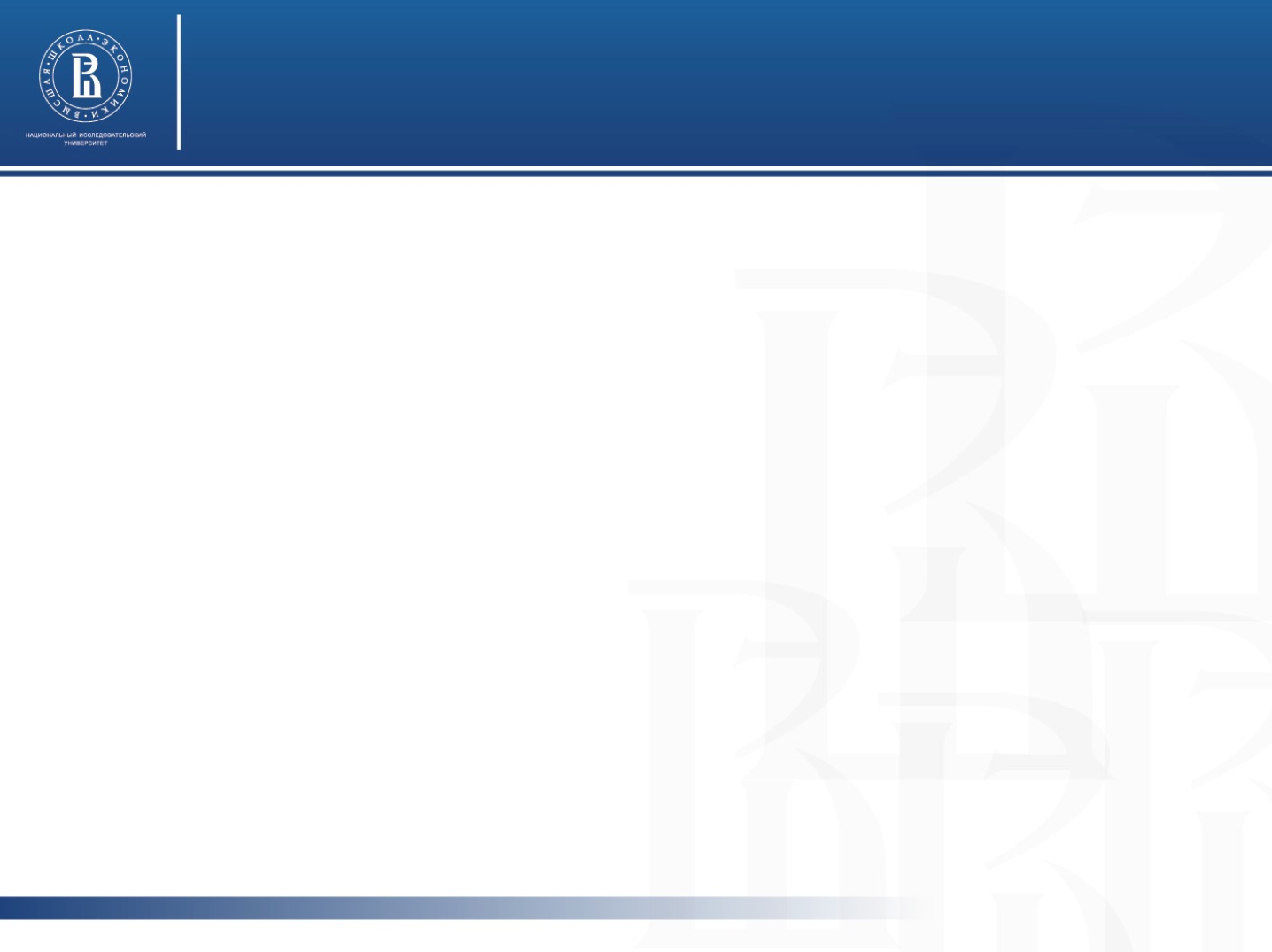 Положительные эффекты Олимпиады
Формирование устойчивых предметных сообществ учителей-участников Олимпиады.
Создание возможности открывать новые таланты – выявление учителей – мультипликаторов и учителей – экспертов, задействованных в разработке и экспертизе Олимпиадных заданий.
Выравнивание знаний на территории региона/страны.
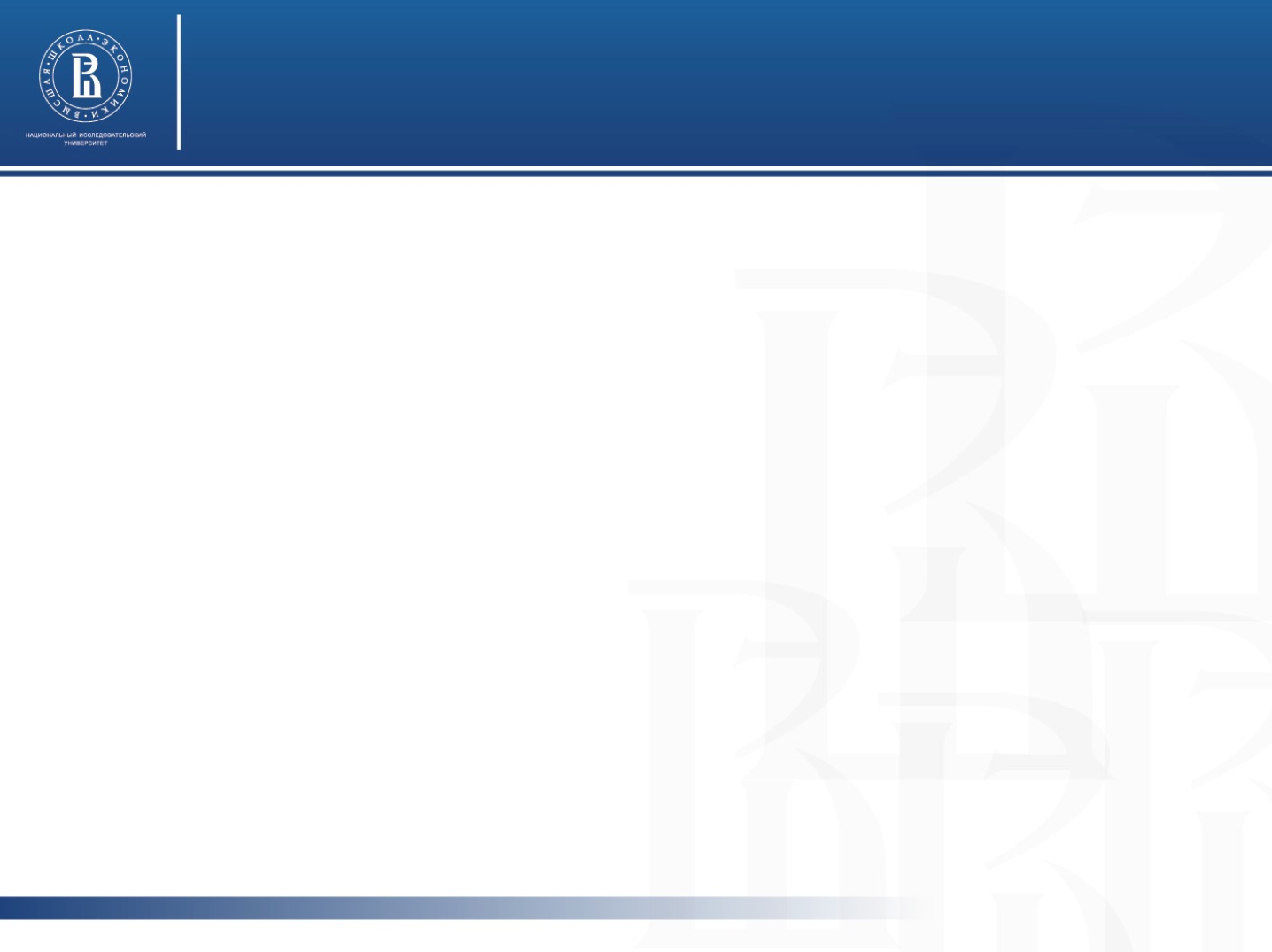 Положительные эффекты Олимпиады
Формирование устойчивости к стрессу во время сдачи профессионального экзамена – аттестация работников образования (повышение/подтверждение квалификационной категории).
Рост мотивации к постоянному самосовершенствованию в области предметных знаний.